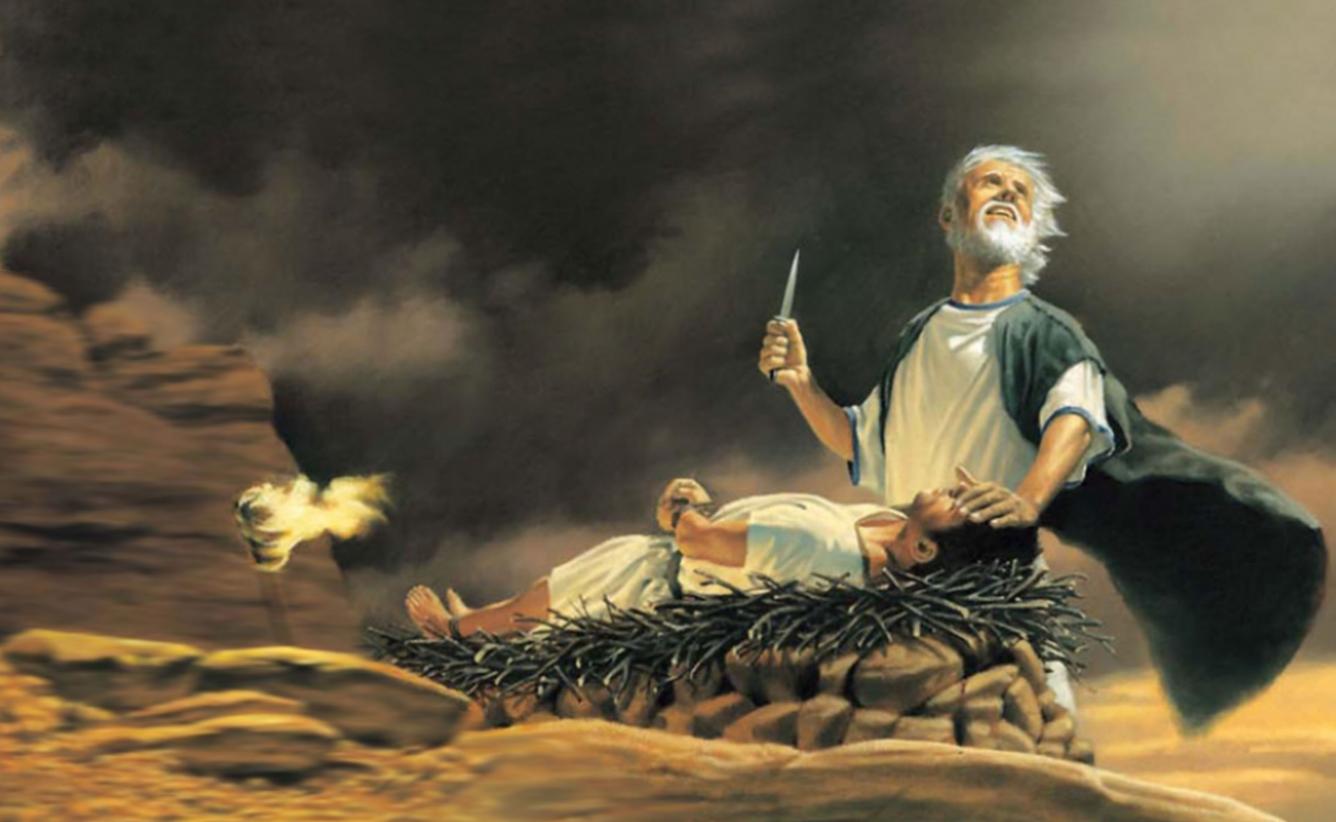 THE TESTINGS
OF GOD
LIFE IS A CONTINUING PROGRESSION OF GROWTH
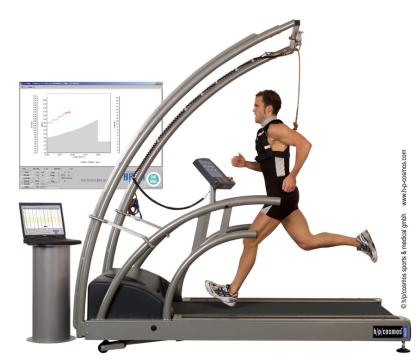 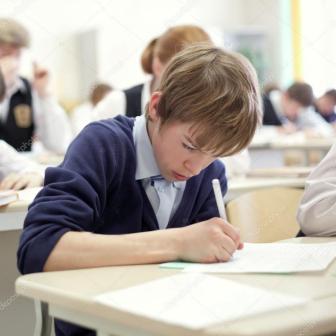 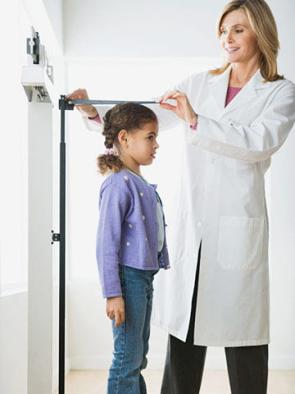 Our growth in life
is repeatedly tested & evaluated.
OUR SPIRITUAL LIFE SHOULD ALSO BEA PROGRESSION OF GROWTH:
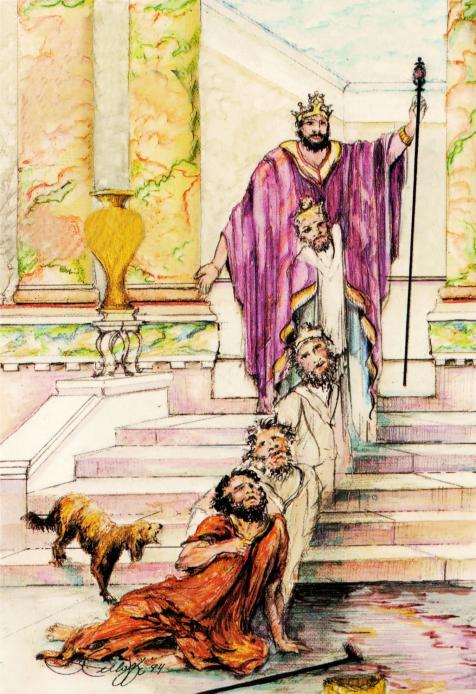 We are to be changed from glory to glory, to become more like Christ, 2 Cor. 3:18.

We are to go from strength to strength, until we all appear before God in Zion,
Ps. 84:7.
The Lord wants us to go oninto full spiritual maturity, 1 John 2:12-14 From little children, to young men (victory),into becoming spiritual fathers and mothers (mature leaders)
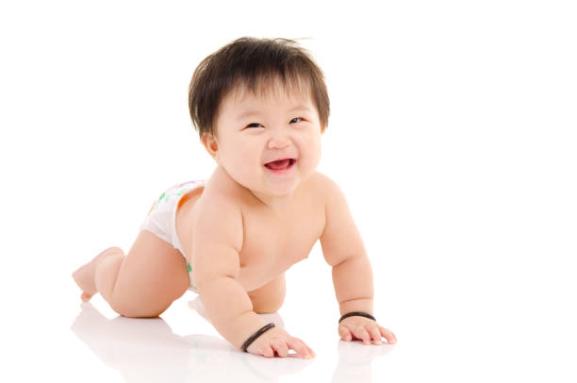 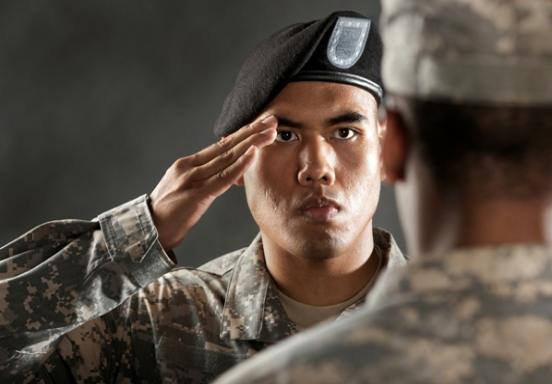 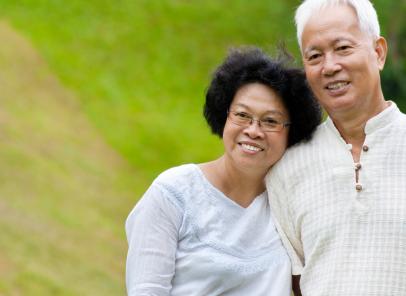 HOWEVER, to go on we must first pass
each grade- then we are permitted
to step up to the next level!
GOD GIVES US SPIRITUAL TESTINGS:
ABRAHAM: “Now it came to pass after these things that God tested Abraham…” Gen. 22:1

THE ISRAELITES: “Then the Lord said to Moses, ‘Behold, I will rain bread from heaven for you…. that I may test them’” Ex.16:4 

GIDEON’S SOLDIERS: “But the LORD said to Gideon, "The people are still too many; bring them down to the water, and I will test them for you there” Jdg. 7:4
GOD GIVES US SPIRITUAL TESTINGS:
KING HEZEKIAH: “God withdrew from him, in order to test him” 2 Chron. 32:31

PETER’S WARNING: “Beloved, do not be amazed and bewildered at the fiery ordeal which is taking place to test your quality,”	     1 Peter 4:12 AMPLIFIED BIBLE
GOD’S TESTS ARE DIFFERENTTHAN MAN’S TESTS, ISAIAH 55:8-9
Man tests our outward abilities
GOD TESTS OUR INNER CHARACTER! (1 Sam.16:7)

Man’s tests are announced in advance
GOD’S TESTS OFTEN COME UNANNOUNCED!
   (Gen.24:12-21, Jud.7:4-7)
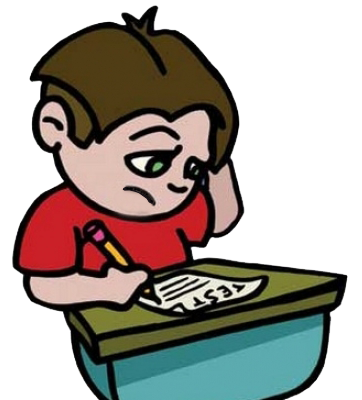 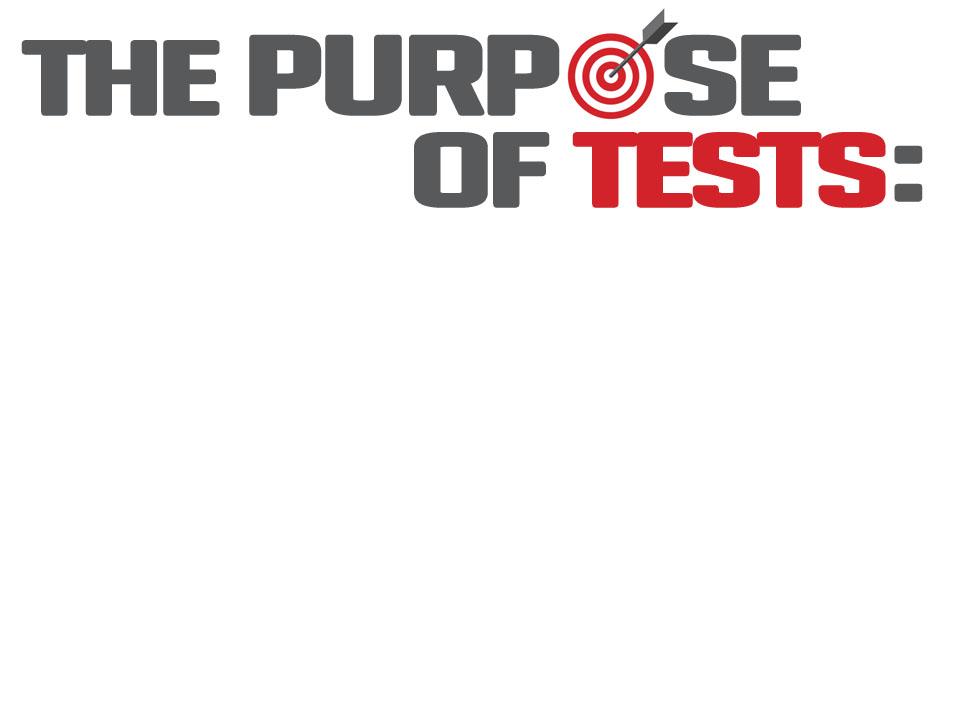 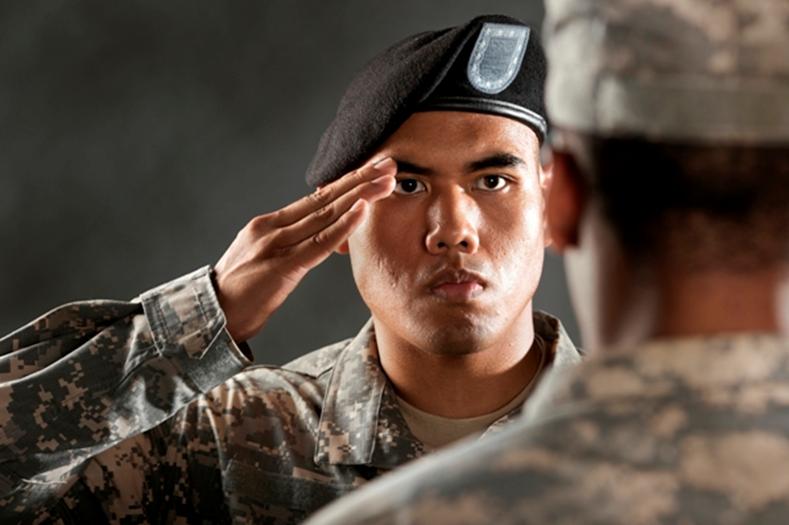 To see if we are
    to be promoted, Heb.3:1-3
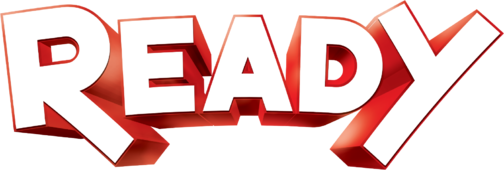 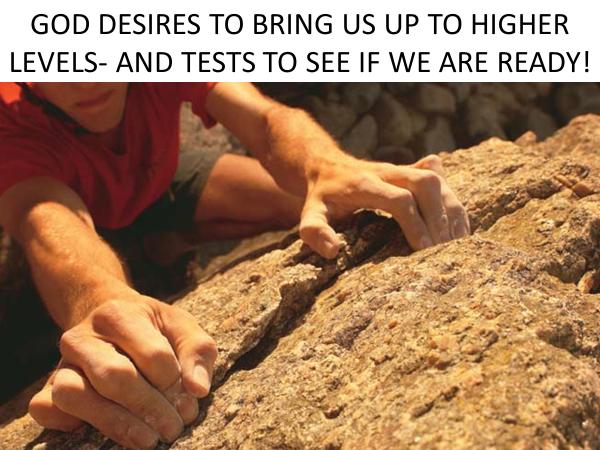 GOD DESIRESTO BRING US UPTO HIGHER LEVELSAND TESTS TO SEEIF WE ARE READY!
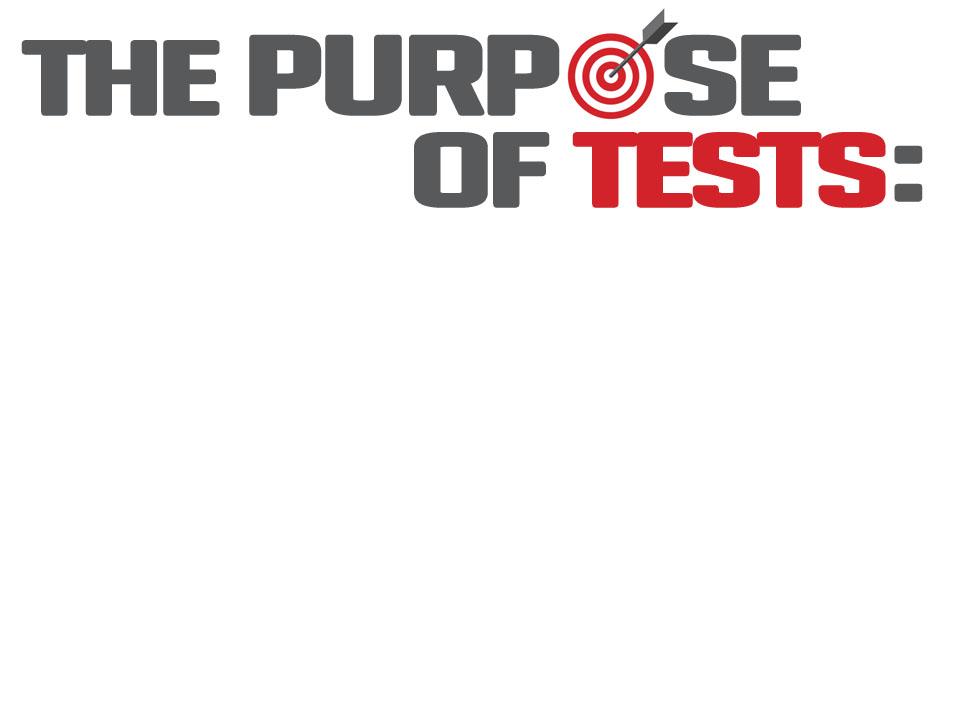 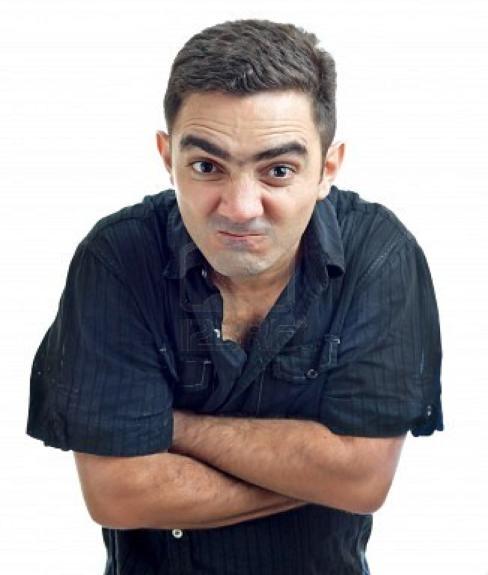 2. To 			 if there are deficient areas that we need 
to correct, Deut. 8:2
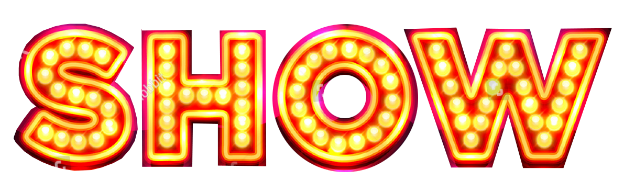 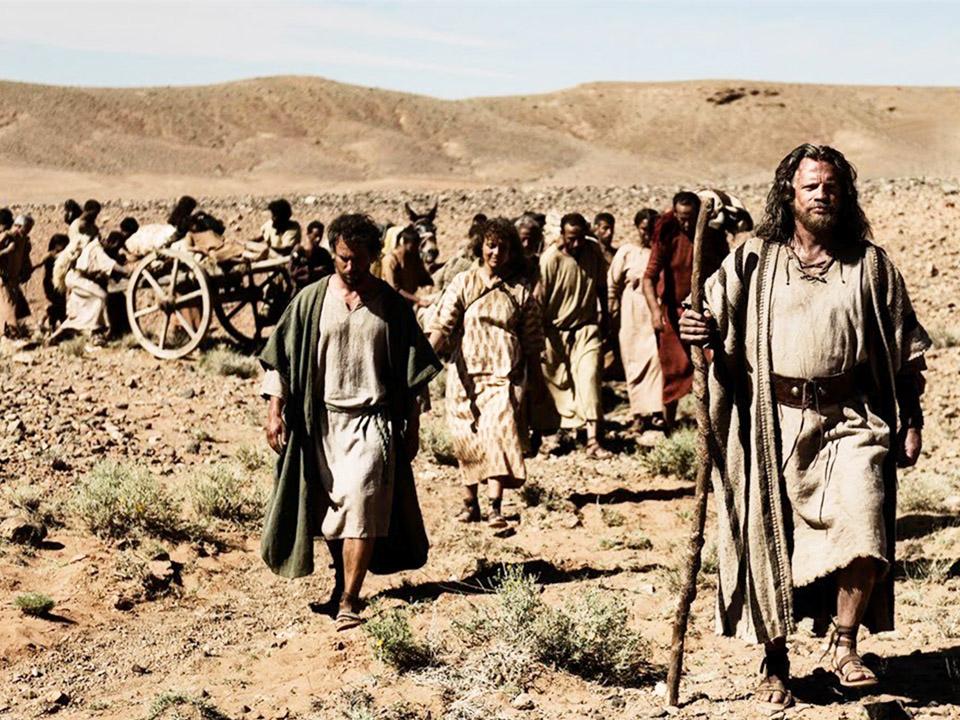 “…the LORD your God led you all the way these forty years
in the wilderness, to humble you and test you, to know what was in your heart.… as a man chastens his son, so the LORD your God chastens you. –Deut. 8:2 & 5
“For whom the Lord loves He chastens, and scourges every son whom He receives….that we may be partakers of His holiness.”-Heb.12:6 & 10
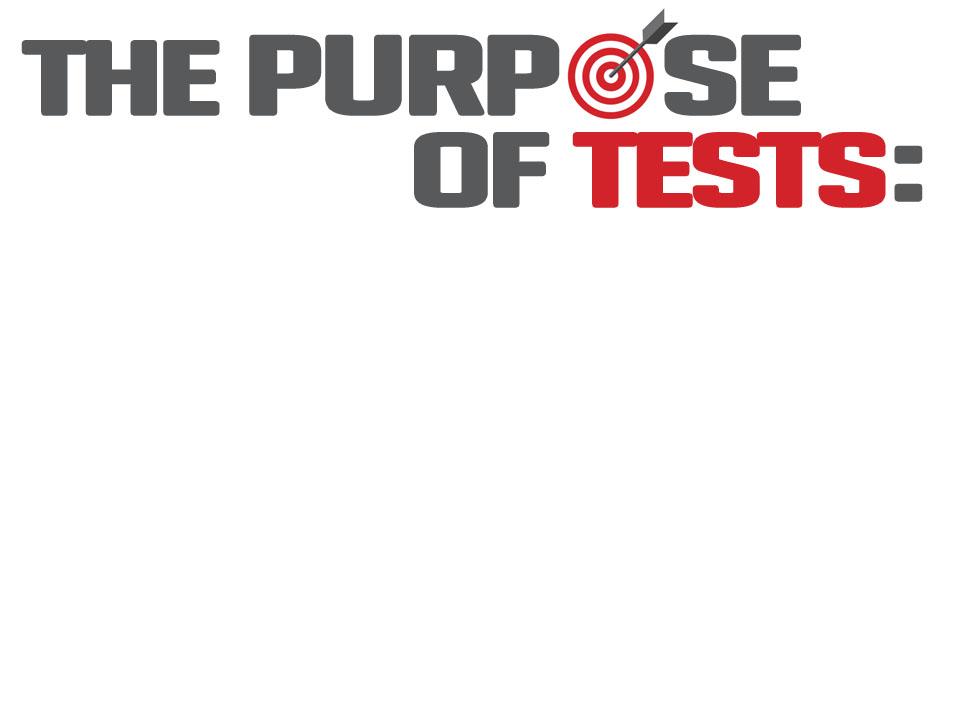 To
 				
overcomers from being hindered or slowed down by the unprepared
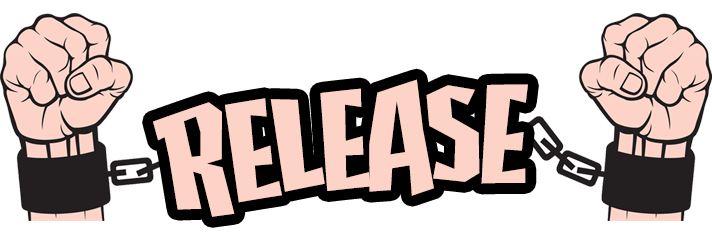 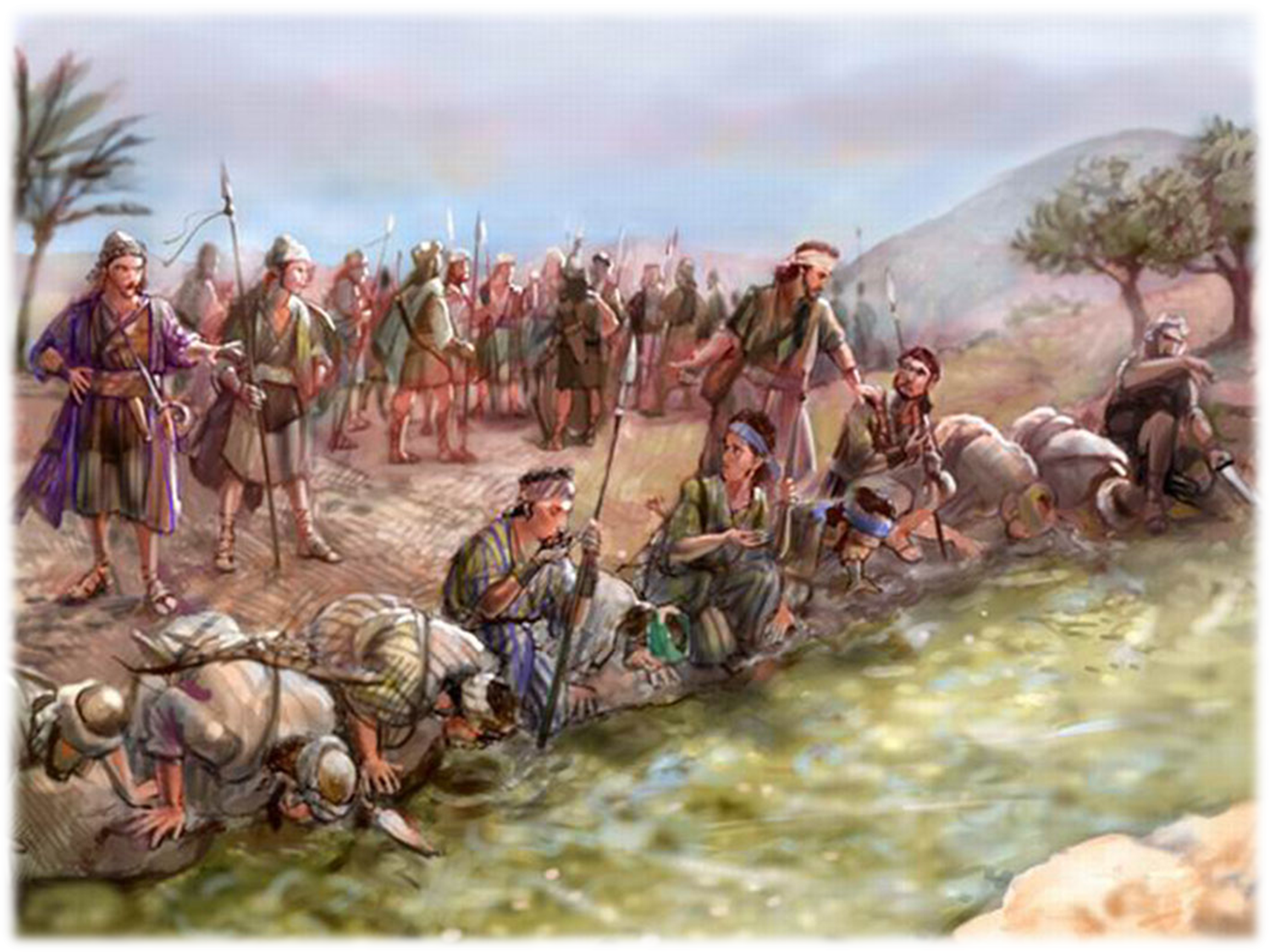 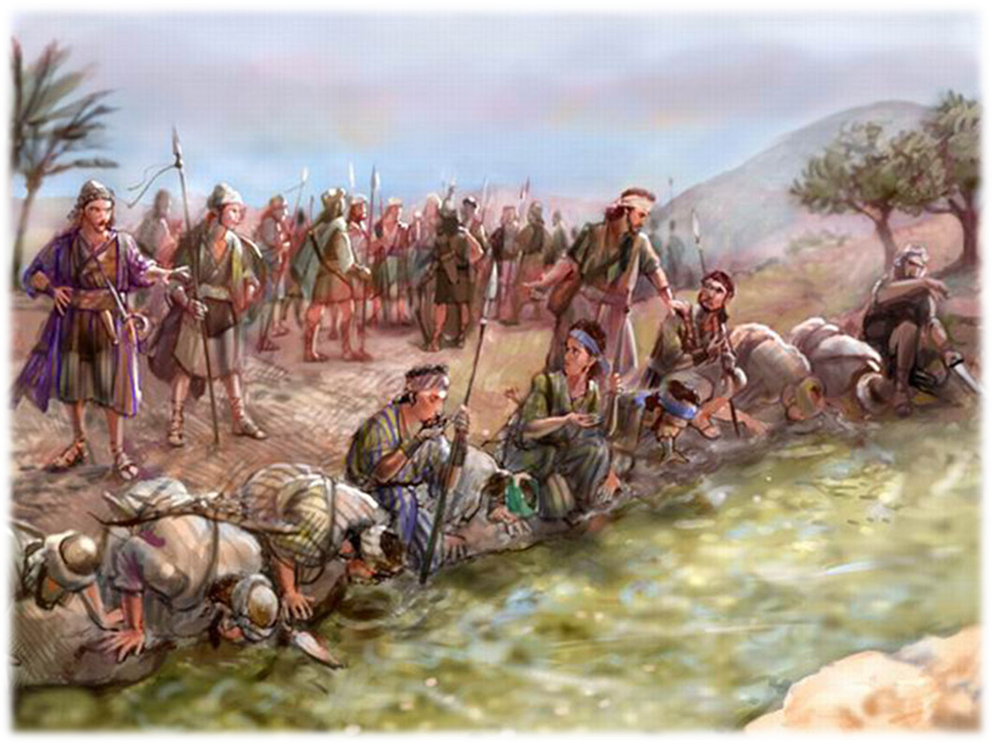 Gideon’s Army - 32,000 soldiers: most were unprepared!
                            - 22,000 fearful soldiers who would retreat
	                 = 10,000 soldiers left
	                    - 9,700 who drank with their heads down
		            = 300 soldiers left, ready to overcome!
Two tests in Judges 7:2-7 
to remove the unprepared!
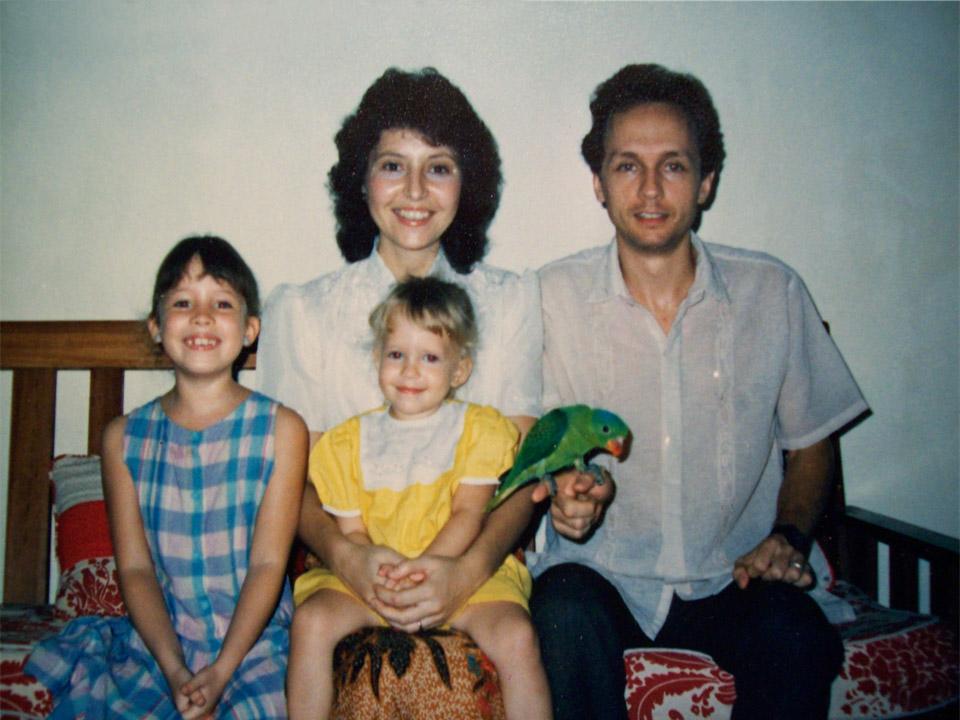 Holmes family in Palawan, 1987
The Angel was writing names down
in the book.
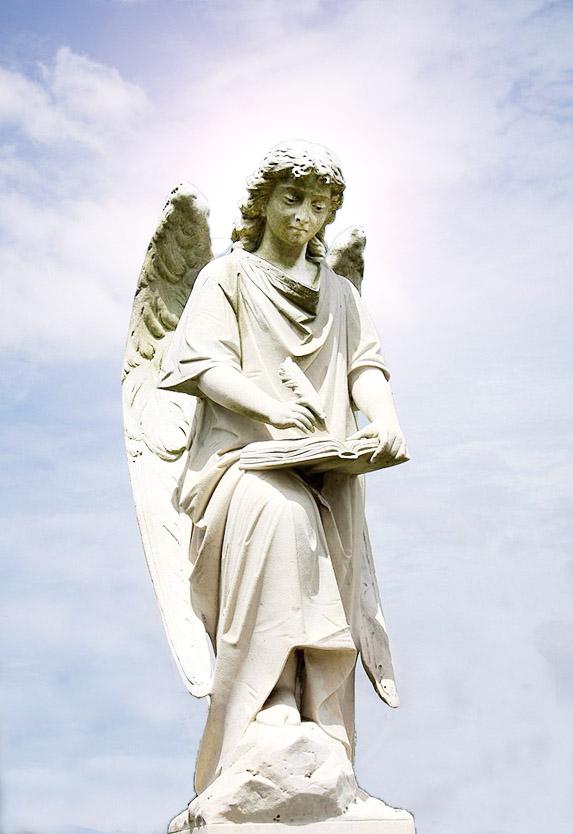 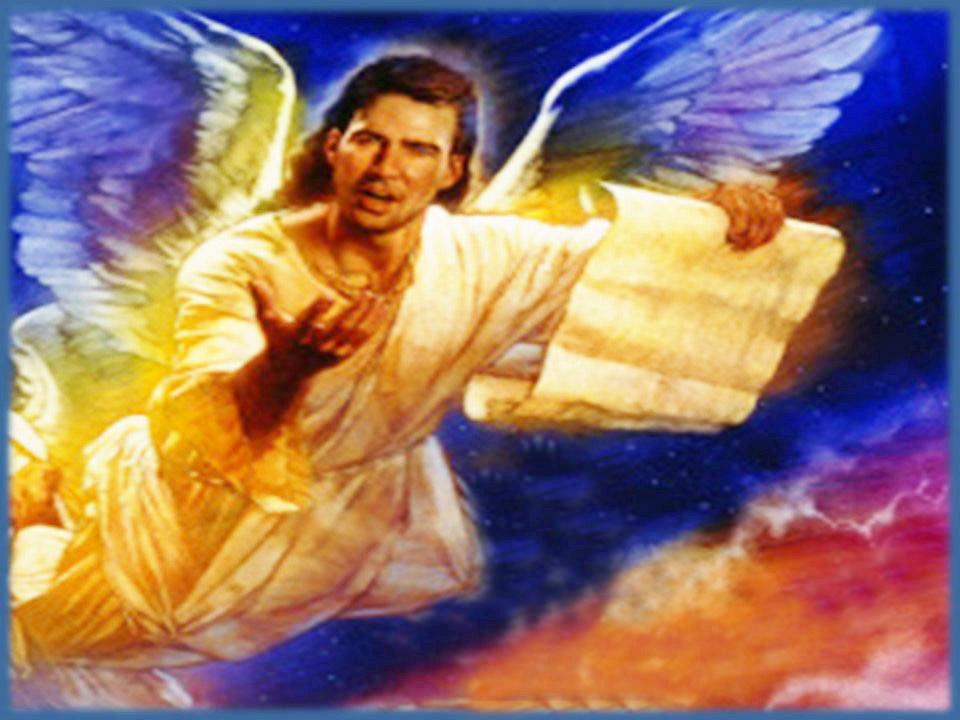 Hebrews 6:1-3
THOSE WHO GOD
WILL PERMIT
TO GO ON
WHAT ARE SOME
OF THE MANY TESTS THAT 
GOD CAN 
GIVE US?
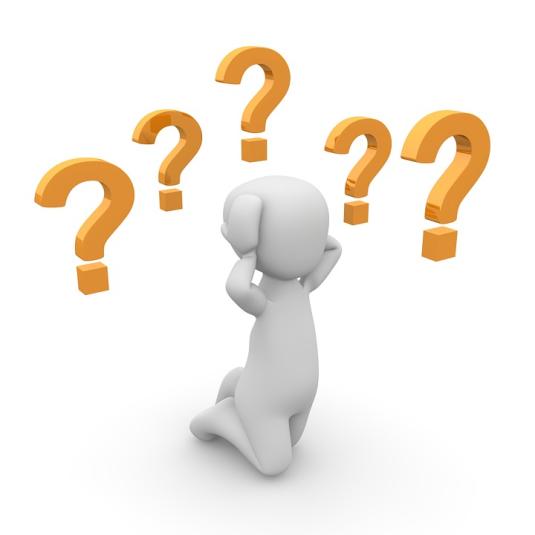 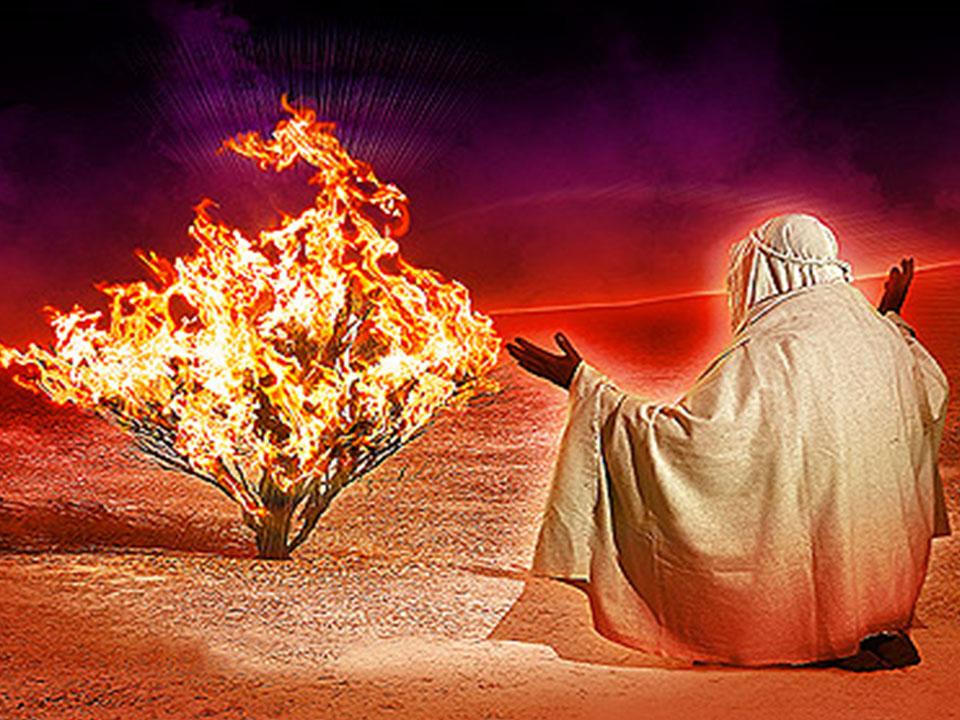 Test #1-“TURNING ASIDE” Ex.3:2-4
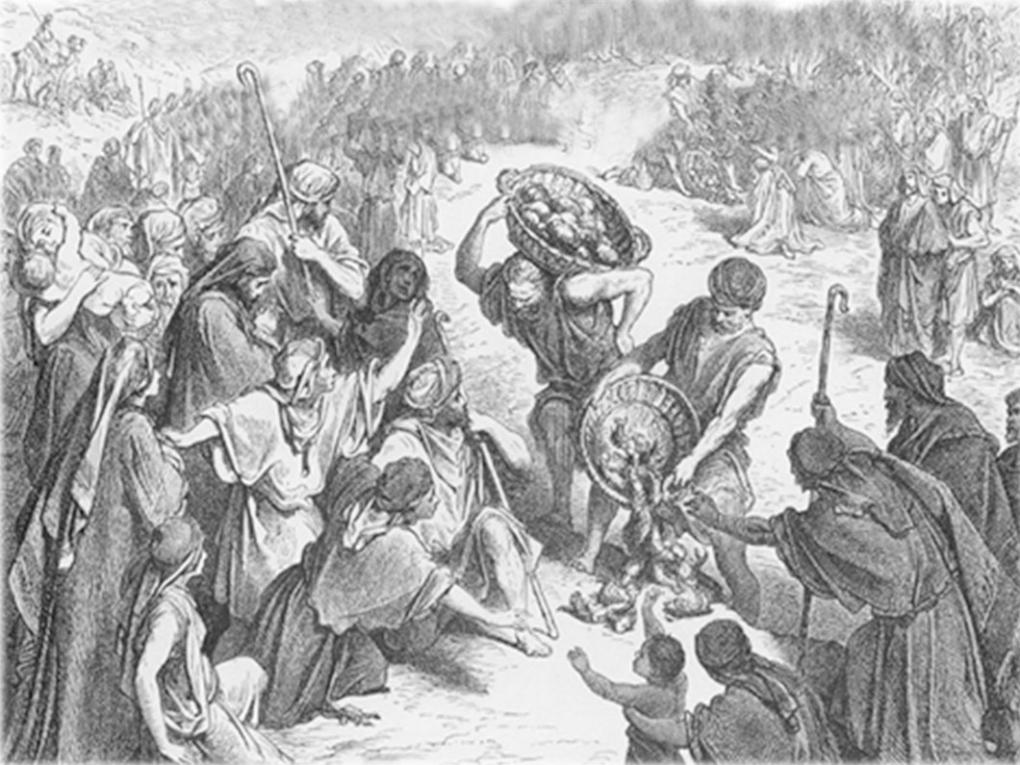 Test #2 – BEING FAITHFUL
WITH LITTLE, LUKE 16:10
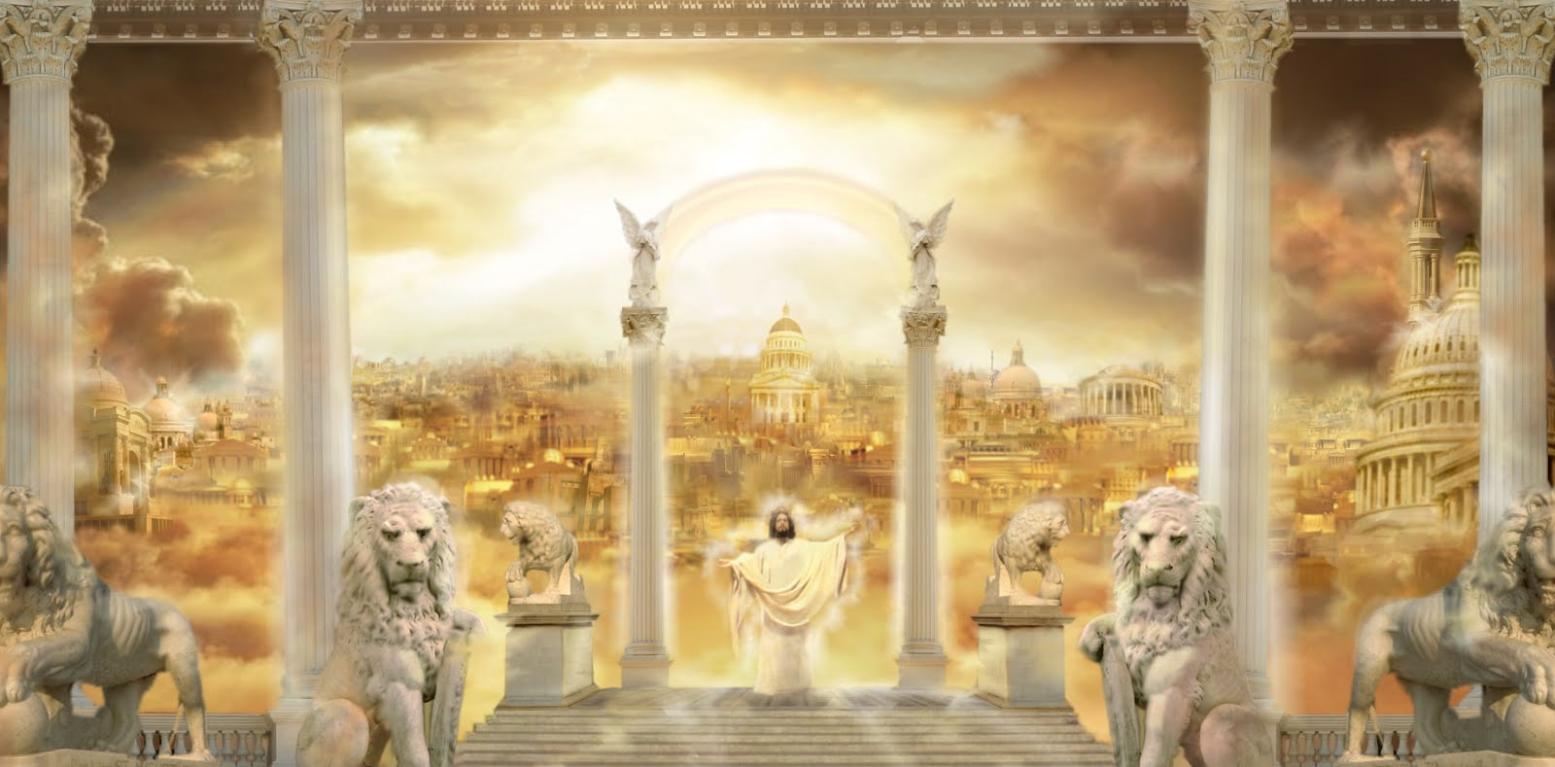 “Who lives in that large mansion?”
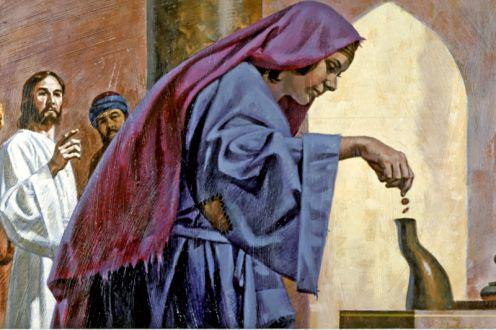 The poor widow who gave
Her only two coins, Luke 21:2
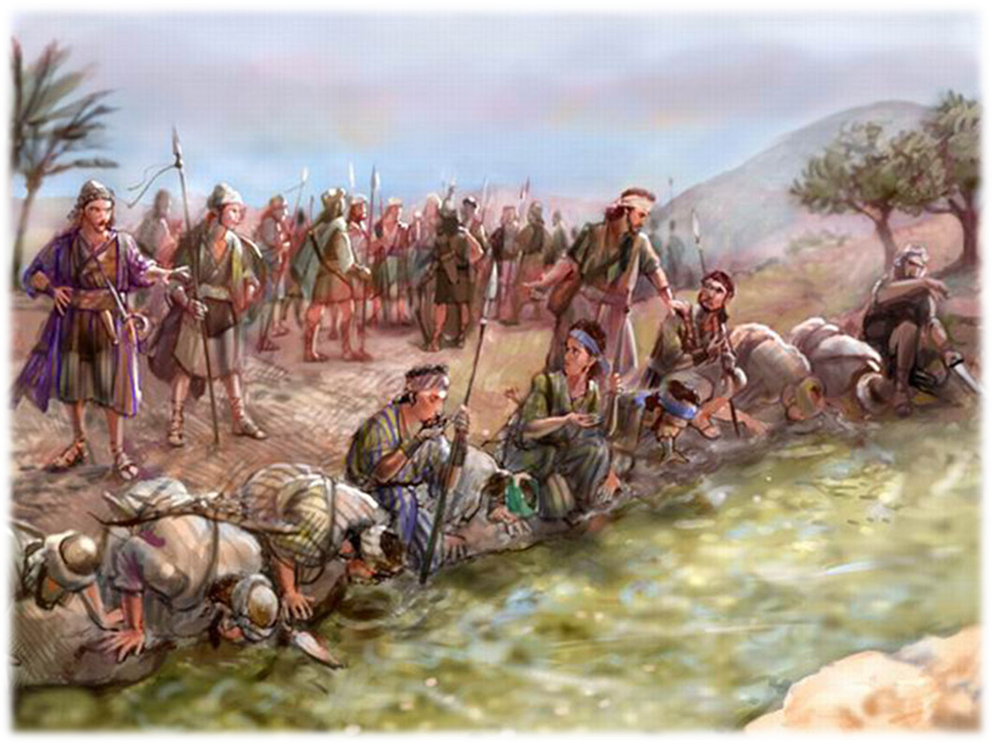 Test #3- VIGILANCE
“BE SOBER,
BE VIGILANT;
BECAUSE YOUR ENEMY,
THE DEVIL,WALKS ABOUT
AS A ROARING LION, SEEKING 
WHOM HE MAY DEVOUR” -1 PETER 5:8
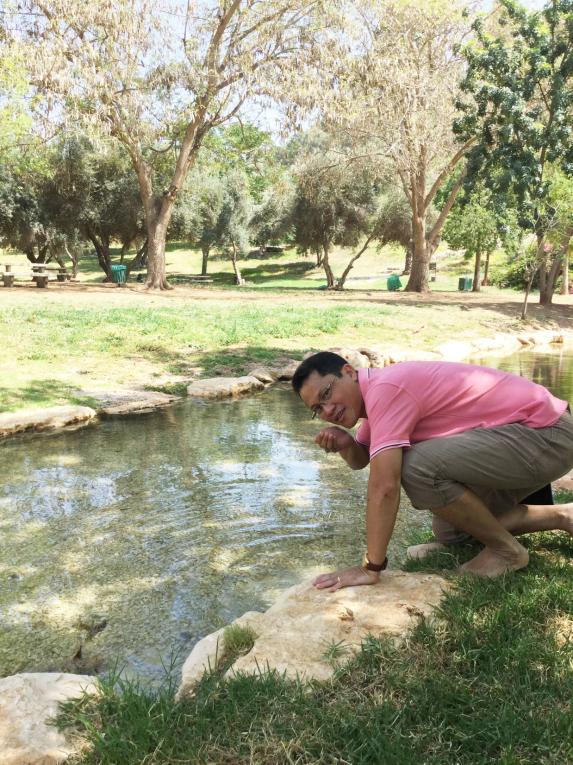 May 16, 2018

Ein Harod, Israel:
There are still 
vigilant
soldiers 
drinking
from 
Gideon’s Pool!
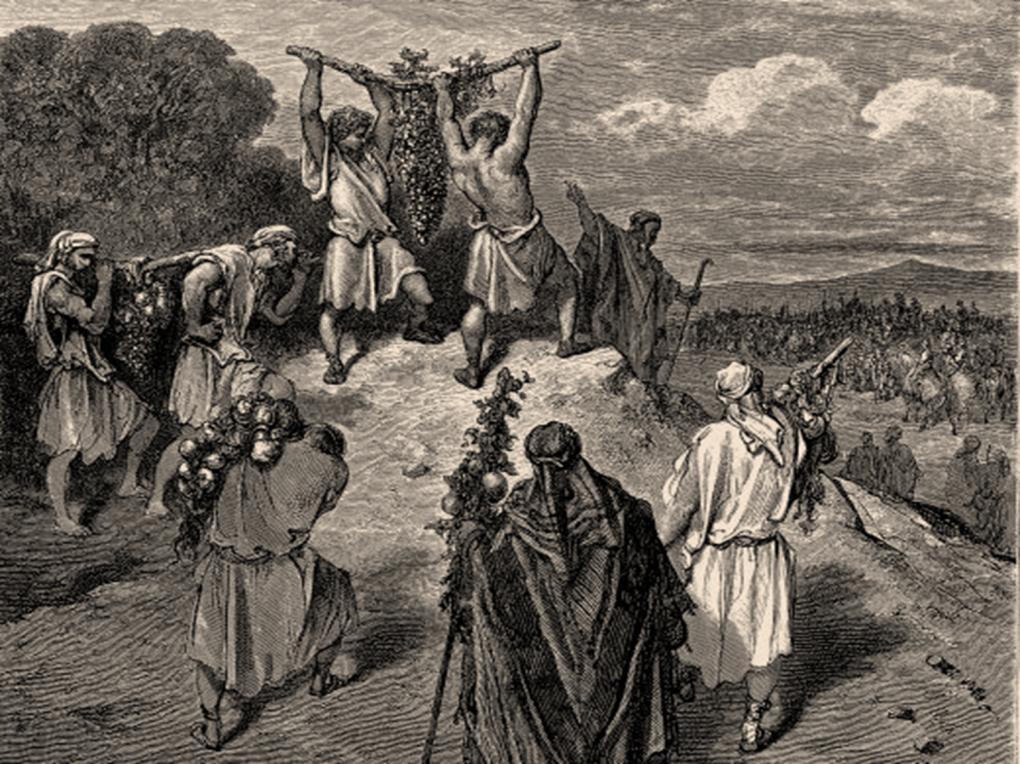 Test #4
THE TEST
OF FAITH
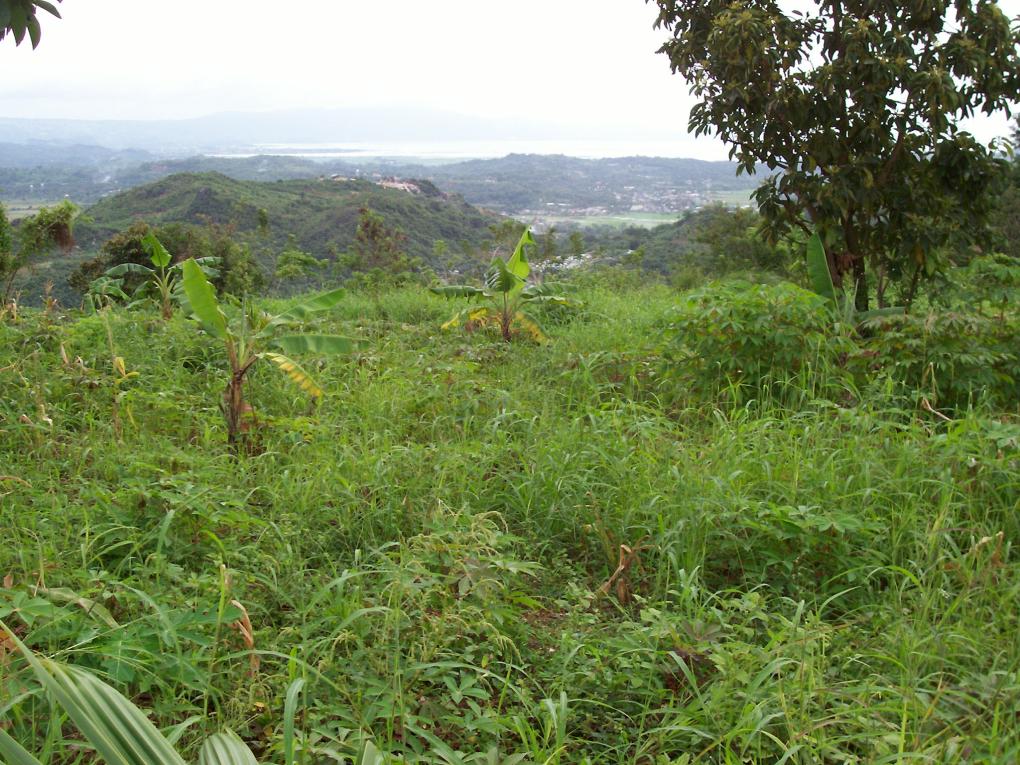 The Word of the Lord, 2008: “Buy land and build!”
Future ZMI property
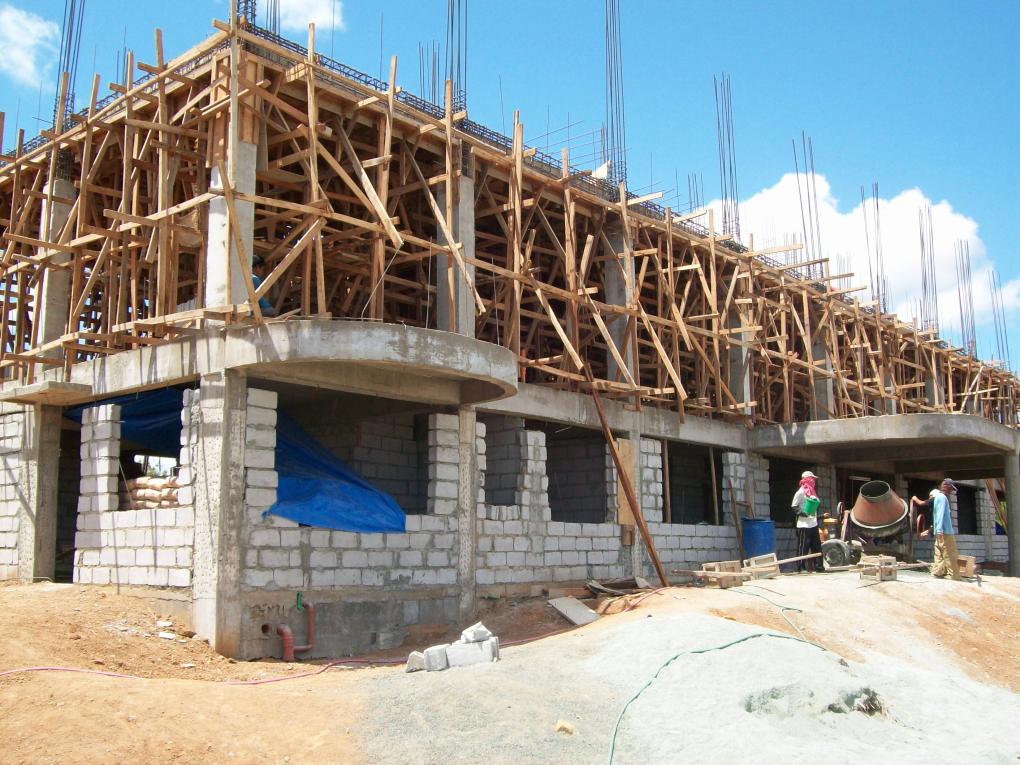 May 2010
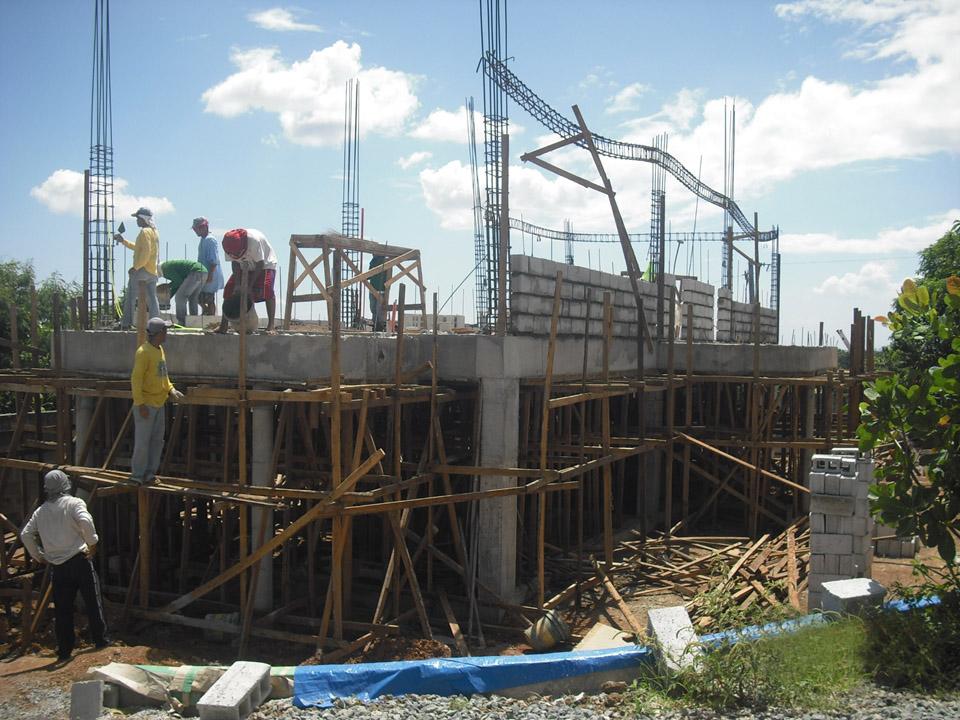 Men’s Dormitory, June 2012
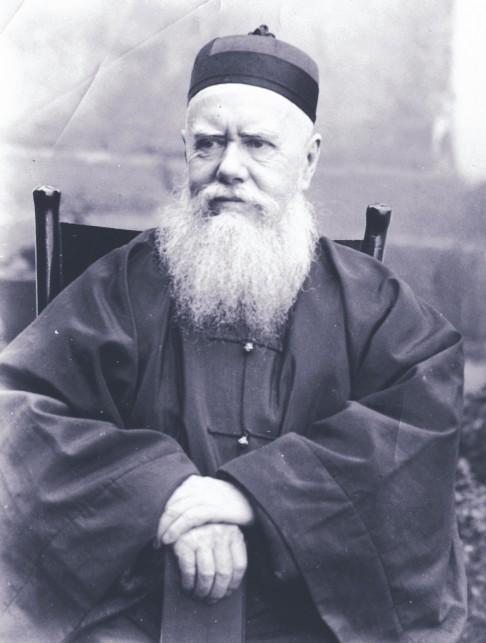 “God’s will,
done God’s way, will have God’s provision” 
-Hudson Taylor
 
Founder of
the China Inland Mission, which spread the gospel throughout China
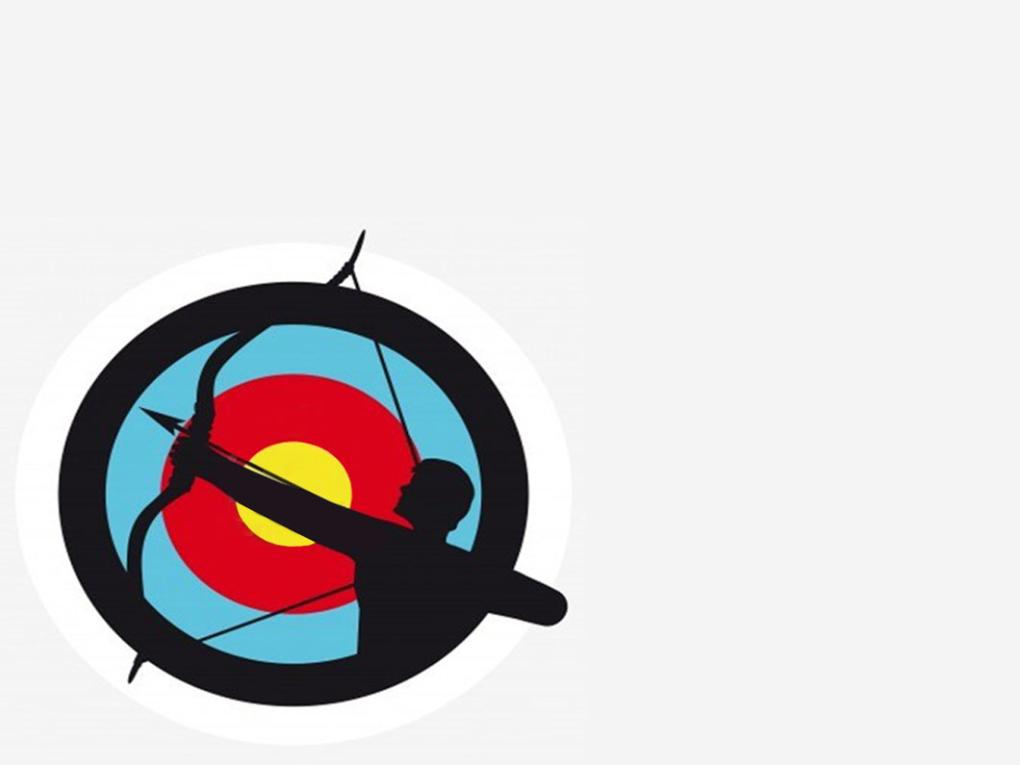 Let us go on towards spiritual maturity, Heb. 6:1
GOD HAS
GREAT PLANS
FOR YOUR LIFE. PASS YOUR TESTS SO YOU CAN STEP UP TO
THE NEXT LEVELS!
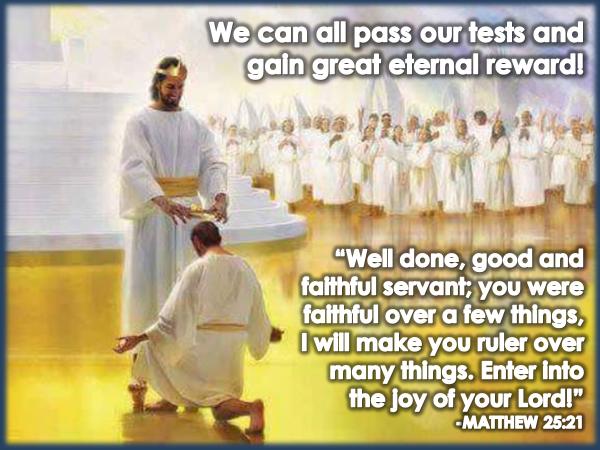